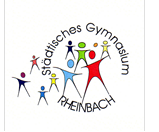 Herzlich Willkommen
Informationsveranstaltung 
Differenzierungsunterricht in der Klassenstufe 8 und 9 

Städtisches Gymnasium Rheinbach
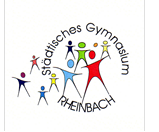 Inhalt und Ablauf
Allgemeine Einführung
Ziele des Differenzierungsunterrichtes
Inhalte und Organisation
Wahlprozedere
Präsentationen der einzelnen Fächer
Wahlzettel abholen
Ende: in 60 Minuten
Zeit für Einzelgespräche und Nachfragen
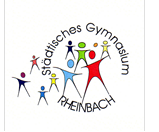 DIFFERENZIERUNGSUNTERRICHT IN KLASSENSTUFE 8 UND 9
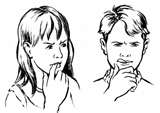 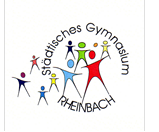 Welche Ziele verfolgt der Wahlpflichtunterricht ?
Individuelle inhaltliche Förderung je nach Neigung und Begabung in der schulischen Laufbahn

Unterricht außerhalb des Klassenverbandes in einer Kursgruppe erproben 

Fächerübergreifender Unterricht

Förderung weiterer Methodenkompetenz (z.B. Experimente) 

Vorbereitung auf das Kurssystem der gymnasialen Oberstufe.
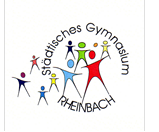 Was bedeutet Wahlpflichtunterricht?
zweistündiger oder dreistündiger (Latein) Unterricht
Klassenarbeiten
2 Klassenarbeiten pro Halbjahr
1-2 stündig
kann durch eine längere Facharbeit ersetzt werden

versetzungsrelevant
Nebenfach (Fächergruppe II, wie z.B. Biologie, Physik, ..) 

Dieser Kurs kann aus dem Angebot der Schule gewählt werden.
Welche  Wahlpflichtangebote macht das SGR ?
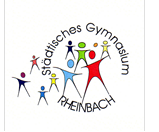 Welche Rahmenbedingungen müssen beachtet werden?
Personalausstattung der Schule
Raumausstattung der Schule.
Begrenzte Anzahl Arbeitsplätze in Fachräumen (z. B. im Computerraum)
Sinnvolle Größen der Arbeitsgruppen (z. B. bei Experimenten in der Chemie)


Wahlpflichtangebot der Schule
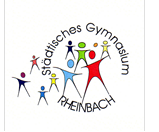 Welche Rahmenbedingungen müssen bei der Wahl beachtet werden?
Wahlverfahren für die Schüler
                          
Erstwunsch     Zweitwunsch   Losverfahren
Keine Garantie 
hinsichtlich Wunscherfüllung
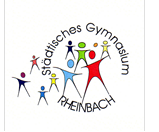 Weiterhin wichtig
Die Wahl des Wahlpflichtfaches gilt für 2 Jahre.
Abwahlen oder Umwahlen sind in diesem Zeitraum in der Regel nicht vorgesehen.
Der Wahlzettel sollte bis Dienstag, den 17.4. 2018, beim Klassenlehrerteam wieder abgegeben werden.
Bei einem Wechsel des Faches muss der gesamte Stoff des ersten Jahres individuell nachgearbeitet werden und es findet eine Leistungsüberprüfung statt.
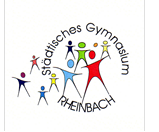 Wahlbogen
Danke für Ihre Aufmerksamkeit

Nachlesen und nochmals in Ruhe informieren auf der Homepage vom SGR: 
http://www.sg-rheinbach.de/schulprofil/mittelstufe/Differenzierungsbereich WP II
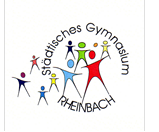 Fragen ??
Bitte kommen Sie bei Fragen nach der Veranstaltung zu uns. Dann können wir Sie individuell beraten.